感恩遇见，相互成就，本课件资料仅供您个人参考、教学使用，严禁自行在网络传播，违者依知识产权法追究法律责任。

更多教学资源请关注
公众号：溯恩高中英语
知识产权声明
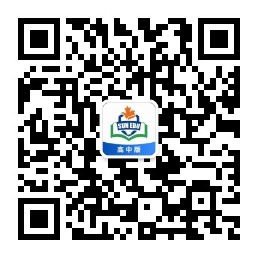 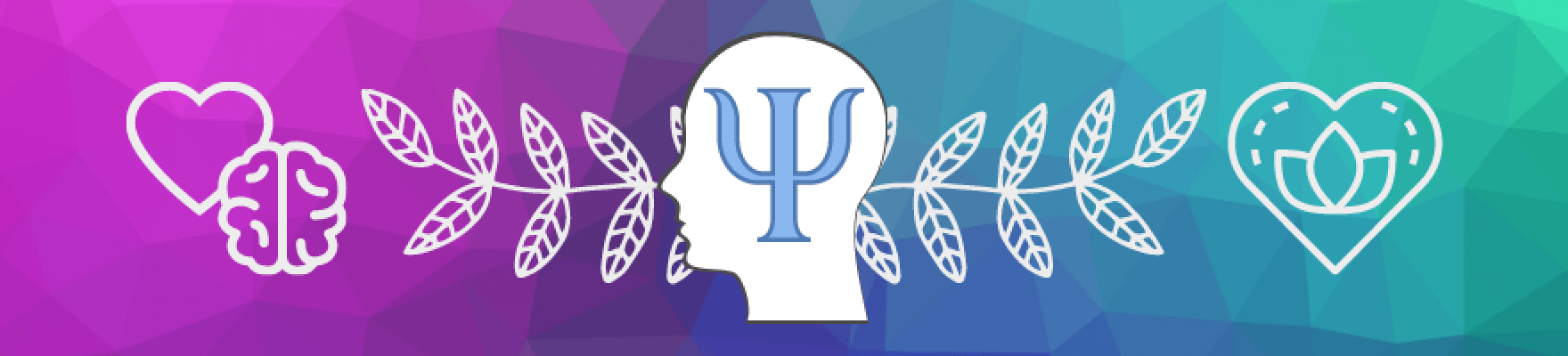 20220928嘉兴市基础测试应用文讲评
 -告知信
陈星可
浙江省天台中学
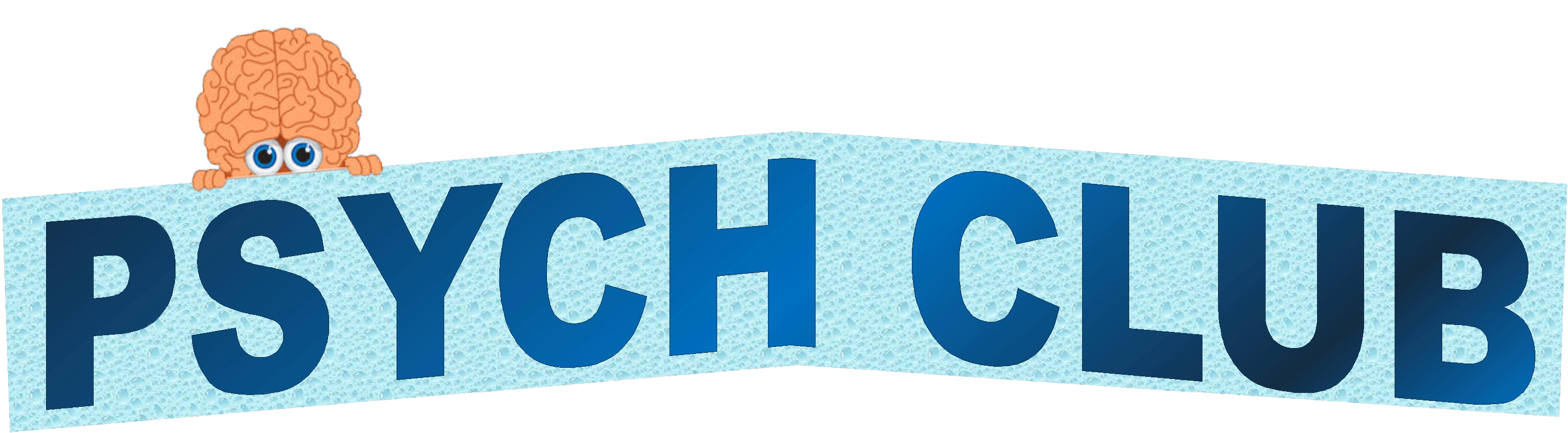 原题呈现
假定你是校心理社(psychology club)社长李华，你的英国朋友James发邮件询问你校心理社的相关情况。请你回复邮件，内容包括：
  1.心理社简介；  2.近期开展的一次活动；  3.该活动的影响。
注意：
  1.写作词数应为80左右；  2.请按如下格式在答题纸的相应位置作答。
背景知识： Categories of health
①Physicl health:
     The well-being of the body and the proper functioning of the organism of individuals;
 ②Mental health:
      A person’s behavioral and emotional well-being. It all comes down to how people think, feel, and behave, including emotional, psychological, and social well-being;
③Social health:
     The ability of a social context to foster interdependent social relations in a way that meets the needs of individuals and the needs of the broader group.
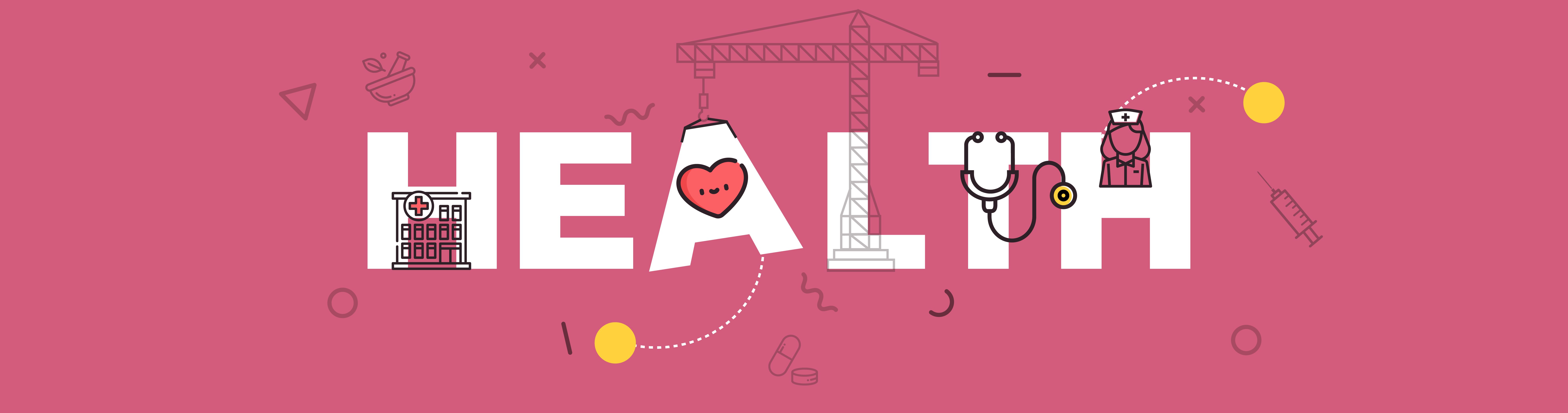 背景知识：Psychology Club
What does it do?
   Psychology clubs focuses on reviewing theories and ideas in psychology, as well as the practical application of these theories and ideas.
 What activities?
    -- involved with community service projects about mental health, such as volunteeringand fundraising. 
   -- enjoy guest speakers who can address psychological issues. 
   -- visit middle and grade schools to speak to younger students about how the brain functions.
   -- enjoy films about psychology such as "Awakenings" and "As Good As it Gets" that encourage interesting discussions about psychological concepts. 
   -- visit local sleep labs or university laboratories in which psychological research is being conducted.
假定你是校心理社(psychology club)社长李华，你的英国朋友James发邮件询问你校心理社的相关情况。请你回复邮件，内容包括：
  1.心理社简介；  
  2.近期开展的一次活动；  
  3.该活动的影响。
注意：
  1.写作词数应为80左右；  
  2.请按如下格式在答题纸的相应位置作答。
审题
文体：     告知分享信
交际对象： 好友James
框架结构：
   1.背景+写信目的；
      2.心理社简介+近期的一次活动（+影响）；  
      3.（影响）+结尾
内容要点：社团简介；活动+影响
人称：    第一人称和第三人称
时态：    一般过去时+一般现在时
语言特点：好友之间相对随意，不需过度礼貌
基于脚手架理论的分要点思维和语言：
要点1：背景+写信目的：
     James询问你校心理社的相关情况+你回复邮件
得知你对我校的心理社感兴趣，我非常乐意跟你分享他的一些相关信息。
   1.(分词状语）________ that you are ________ in/_______about/ ________on the school Psychology Club, I_____________(乐意) to share with you some relevant information.
   2. Learning about your ________ in/_______about the school Psychology Club, I ________________(迫不及待) to share with you some pertinent information.
   3.I'm writing ______________(作为回复) your inquiry about the psychology club.
Learning
interested
crazy
keen
am willing
interest
craze
can’t/ can hardly wait
in response to
基于脚手架理论的分要点思维和语言：
要点2：心理社简介：  历史、发展、宗旨、定位、特色等等
1.创建于2000年, 俱乐部在全校已经越来越受欢迎, 招纳了越来越多的会员。（分词状语）
    Founded/Established in the year 2000, the club has gained great popularity school wide, admitting/recruiting more and more members. 
2.俱乐部创建于2018年, 旨在普及心理健康知识，引导学生走向积极的心理。（分词状语）
 The club was founded in 2018, aimed at popularizing/circulating knowledge of mental health and leading students on the right psychological path.
基于脚手架理论的分要点思维和语言：
要点2：心理社简介：  历史、发展、宗旨、定位、特色等等
3.俱乐部，创建于2018年,旨在为学生提供心理方面的指导，助力他们的全面健康。（分词定语）
    The club, established in June 2018, aims to  provide  students with guidance on psychological problems, hopefully contributing to their overall health. 
4.由70名成员组成，俱乐部起着帮助学生了解自我、调节心理状态、处理人际关系的作用。（分词状语）
    Consisting of/ Made up of 70 members, the club serves to help students learn about ourselves, develop psychological state and approach interpersonal relationship.
基于脚手架理论的分要点思维和语言：
要点3：近期的一次活动
可能的活动：专题讲座/沙龙/研讨会/联谊；看心理方面的电影；表演心理剧；...
1.lectures:  learn basic knowledge of psychology
    We attended a lecture delivered by an expert in the field. Not only were we exposed to a good knowledge of psychology, we also learned some practical approaches to dealing with  common psychological problems, which benefited us greatly.
2.salons/ get-togethers: share problems and find solutions or seek guidance
    A salon was organized, where the club members shared their troubles and hopefully were offered practical tips.
基于脚手架理论的分要点思维和语言：
要点3：近期的一次活动
可能的活动：专题讲座/沙龙/研讨会/联谊；看心理方面的电影；表演心理剧；
3.watch psychological films + write or perform psychological sit-coms:
   deepen our insight into psychology, find an opening to release the stress inside
       We have organized various activities, of which the most impressive one was the sit-com Fly High we performed, which deepened our insight into psychology and offered us an opening to release our academic stress.
基于脚手架理论的分要点思维和语言：
要点4：该活动的影响: 关键词--心理psychology
更多地了解心理学；学会勇敢面对心理问题；心理压力减轻
    ①Not only were we exposed to a good knowledge of psychology, we also learned some practical approaches to dealing with  common psychological problems, which benefited us greatly.
    ②Not only did this activity relieve students’ stress but it promoted peer interaction and raised psychological health awareness as well. 
   ③With the stress removed, we felt refreshed and dynamic again, bracing ourselves for the challenges lying ahead.
基于脚手架理论的分要点思维和语言：
要点5：结尾: 尽可能紧扣关键词psychology；有交际功能
①Given the common interest, I anticipate further communication/interaction with you in the area.
    ②Do you have similar activities in your school? Anticipating your sharing.     
    ③ Attached/Enclosed below are some pictures of our club activities, which I hope can satisfy you appetite for psychology.
    ④With some pictures of our activities attached, I hope you can get a deeper insight into psychology.
体会要点间的自然过渡：
Founded in the year 2000, the club has gained great popularity school wide, admitting more and more members. Since its launch, we have organized various activities, of which the most impressive one was the lecture delivered by an expert in the field.
1.借助于指示代词it，实现了从“简介”到“活动”的话题过渡；借助于时间状语since its launch，实现了时间上的推进。
The club was founded in 2018, aimed at circulating knowledge of mental health and leading students on the right psychological path. To achieve the goal, we have organized various activities.
2.借助于定冠词和概括性名词，实现了从“目的”到“活动”的话题过渡。
参考范文
Dear James,
    Knowing you’re interested in our school’s psychologyclub, I’m writing to introduce it.The club was founded in 2018, aiming to popularize knowledge of mental health and help students handle adolescent problems.
     Last Wednesday, a “Trouble Tree” activity was launched. Students were advised to write their troubles on cards, and then hung them on a specially-decorated tree. Any participant could choose a card randomly, on which to write suggested solutions.
    Not only did this activity relieve students’stress but it promoted peer interaction and raised psychological health awareness. 
                                                                                           Yours, 
                                                                                                     Li Hua
下水作文
Dear James,
     Learning about your interest in the school Psychology Club, I’m willing to share with you some relevant information.
     Founded in the year 2000, the club has gained great popularity school wide, admitting more and more members. Since its launch, we have organized various activities, of which the most impressive one was the lecture delivered by an expert in the field. Not only were we exposed to a good knowledge of psychology, we also learned some practical approaches to dealing with  common psychological problems, which benefited us greatly.
    Given the common interest, I anticipate further interaction with you in the area.
                                                                                            Yours,
                                                                                                   Li Hua
同类型高考真题巩固练1
2017年高考英语全国I卷
    假定你是李华，正在教你的英国朋友Leslie学习汉语。请你写封邮件告知下次上课的计划。内容包括：
   1．时间和地点；
   2．内容：学习唐诗；
   3．课前准备：简要了解唐朝的历史。
注意：
  1．词数100左右；
  2．可以适当增加细节，以使行文连贯。
参考范文
Dear Leslie,
    How are you? I’m writing to tell you about the plan for your next Chinese lesson.
     We’ll still meet at my school, but not on Saturday as usual, since I’ll have to participate in a community activity that day. So let’s make it at three o’clock on Sunday afternoon.
    As you know, in order to acquire a good knowledge of Chinese, you should learn more about Chinese culture and history. Therefore, this time I will introduce you to poetry of Tang dynasty, which is popular among Chinese people. I advise you to learn about the brief history of Tang dynasty in advance. It will surely help with your learning of the poems. 
Looking forward to hearing from you soon.
                                                                                          Yours,
                                                                                                      Li Hua
同类型高考真题巩固练2
2020年7月浙江卷
    假如你是李华。你校爱尔兰外教Peter因病回国休假。请你给他写一封电子邮件，主要内容包括：
    1. 询问Peter近况；
    2. 告诉Peter班级最新消息；
    3. 表达祝愿。
注意：
    1. 词数80左右；
     2. 可以适当增加细节，以使行文连贯。
参考范文
Dear Peter, 
     We have been missing you badly since you went back to Ireland for health reasons. I’m writing on behalf of the whole class to extend our concern to you.
     So have you got better now? The class atmosphere is much less active without your humor but we do work hard for the approaching Gaokao as you hoped. Also, Mary and I won the first prize in the school speech contest with your guidance through phone call. Many thanks for that!
     May you recover soon! We are all looking forward to your coming back.
                                                                                  Yours,
                                                                                         Li Hua
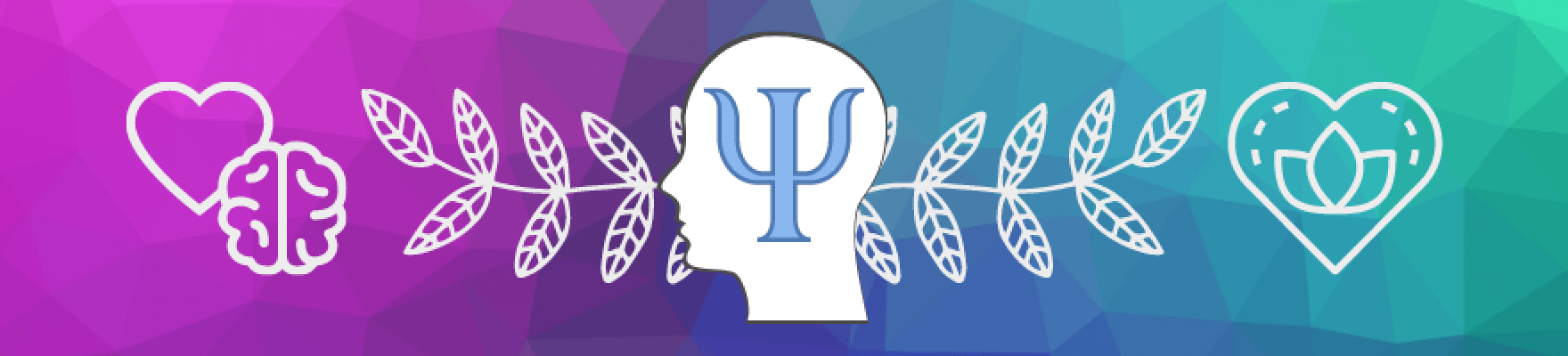 Thank you 
and 
wish you overall health!